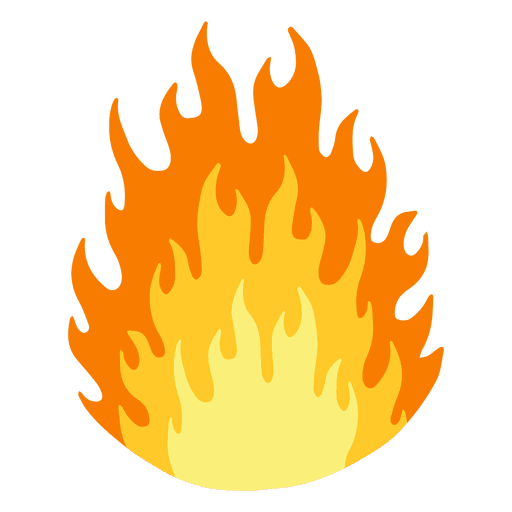 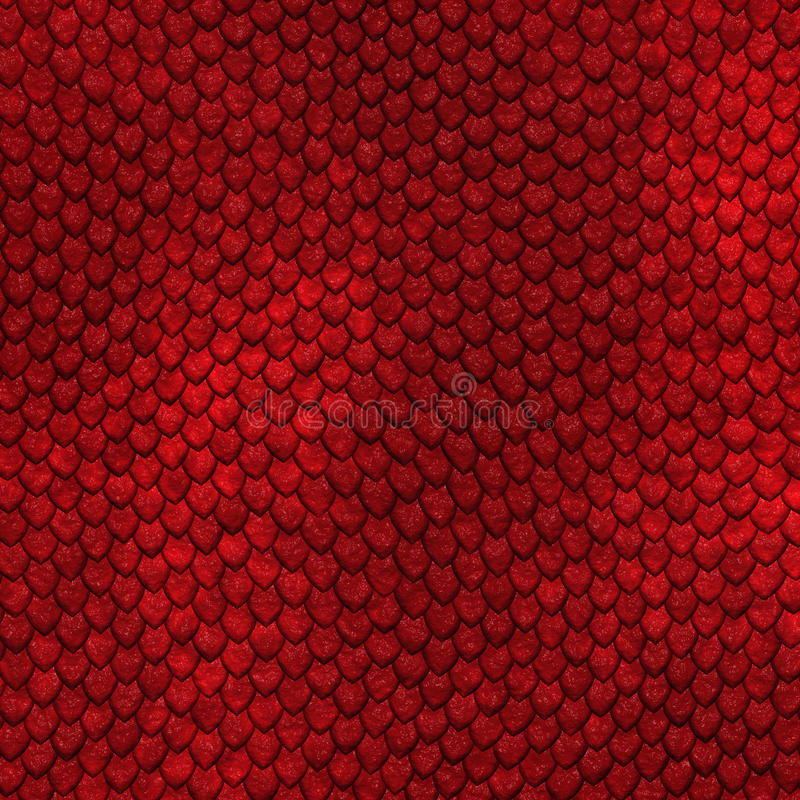 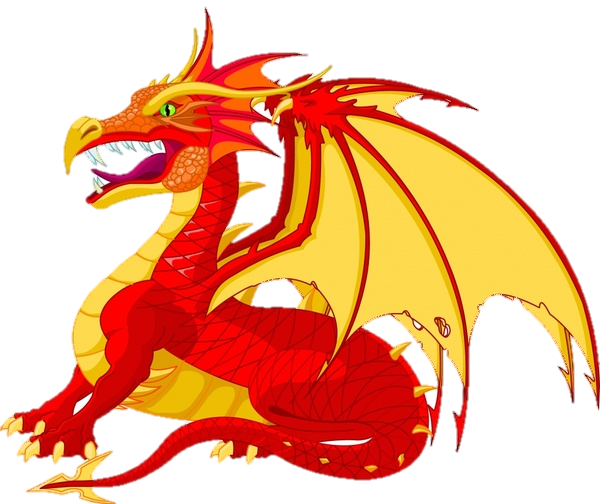 Instituto Marx
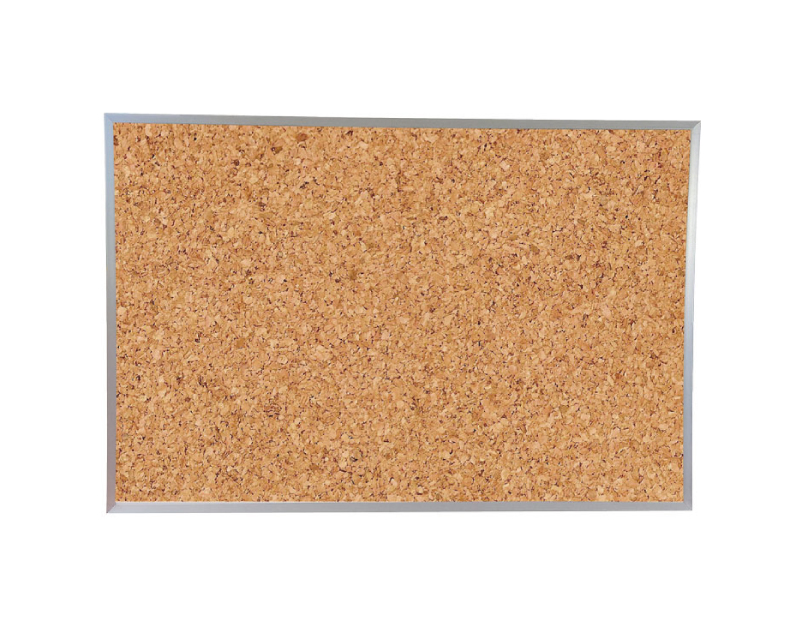 Organigrama
Identidad
Derechos y deberes de los educandos.
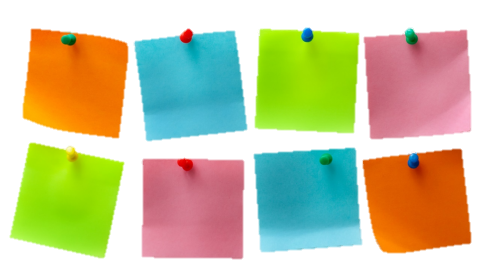 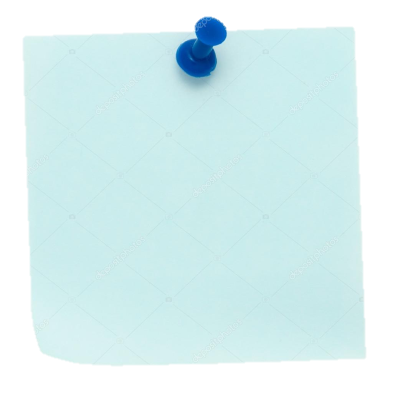 Escudos
Plano
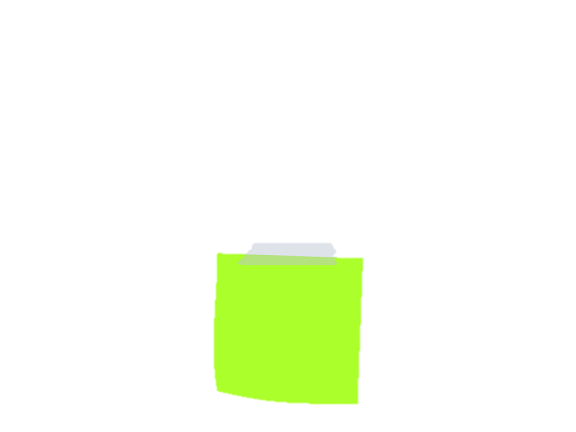 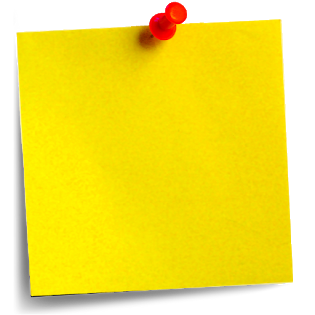 Modelo de equipamiento
Reglamento
Oferta educativa
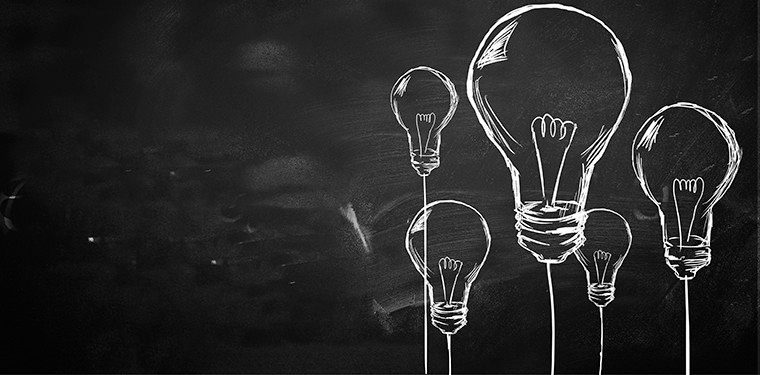 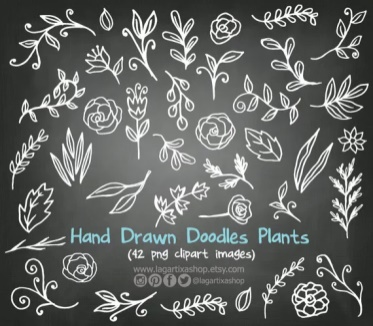 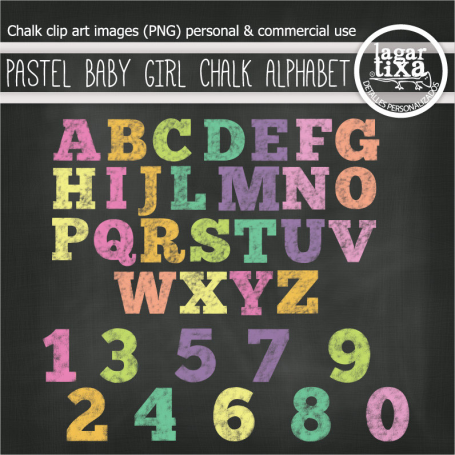 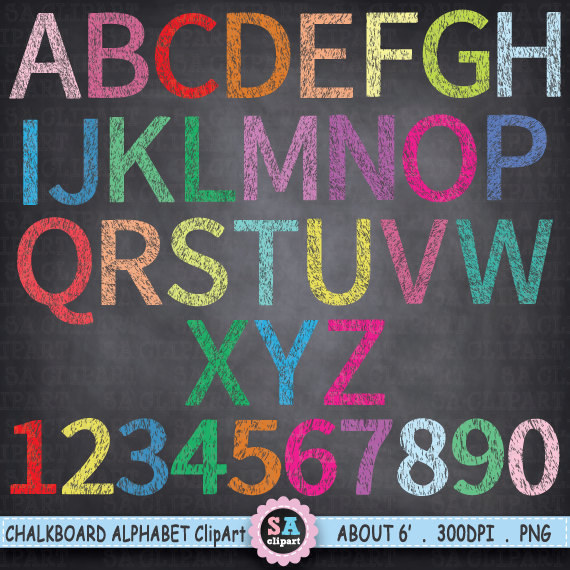 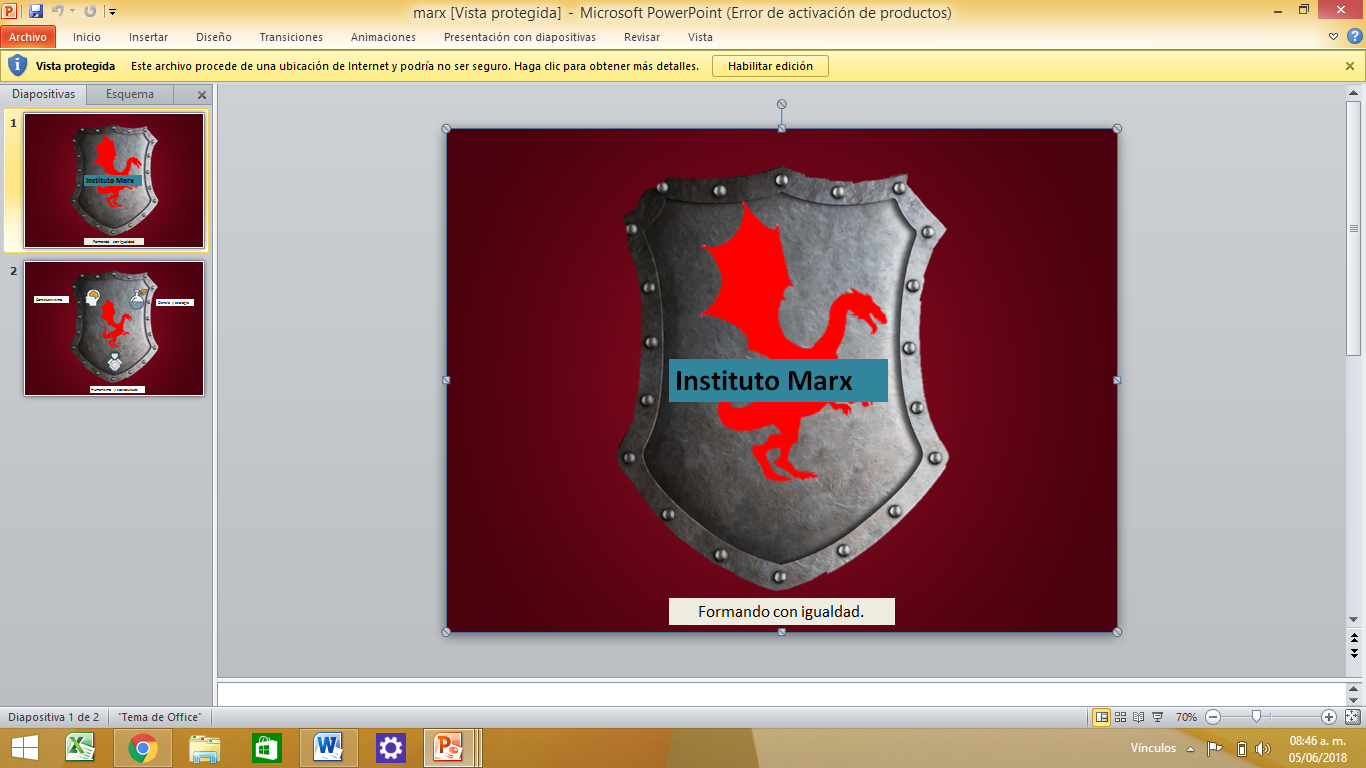 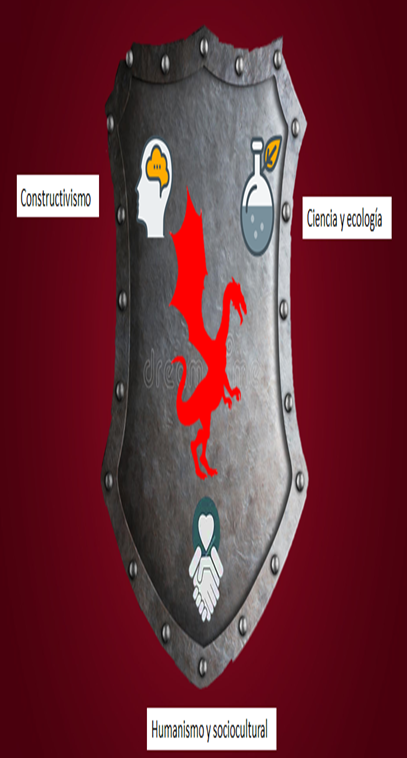 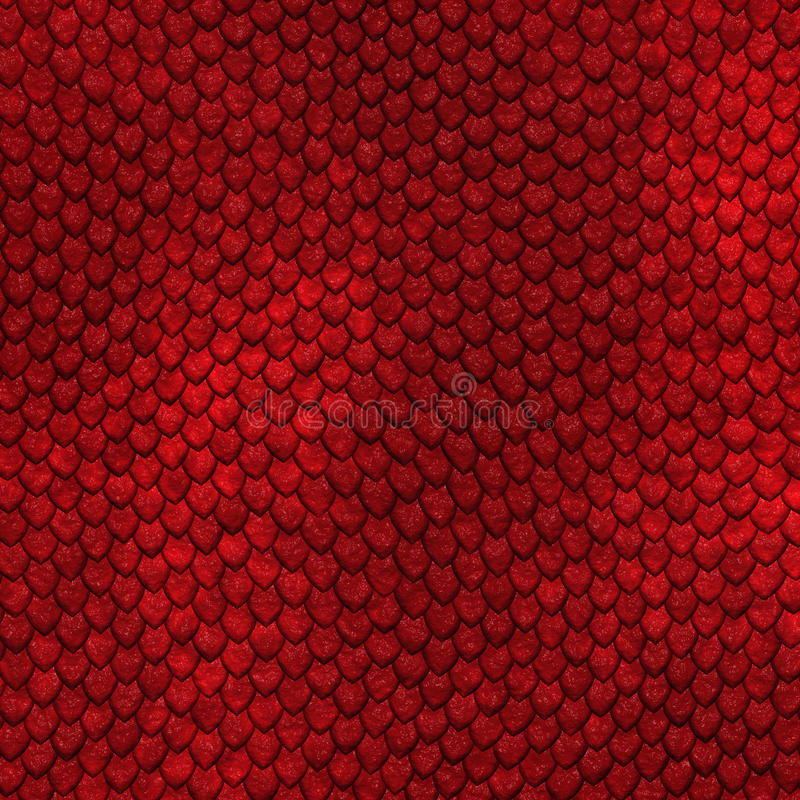 Misión: Crear una comunidad de seres humanos que participen en la construcción de un mundo mejor. La razón de ser de nuestro colegio es educar a cada persona como agente de cambio y transformación de la sociedad, de manera integral y armónica, desde una perspectiva humanista.
Visión: En un ambiente plural y multicultural, formar alumnos con identidad y personalidad propia e independiente; con una educación de clase mundial, sustentada en el respeto, la tolerancia y con las herramientas necesarias para enfrentar todo tipo de retos.
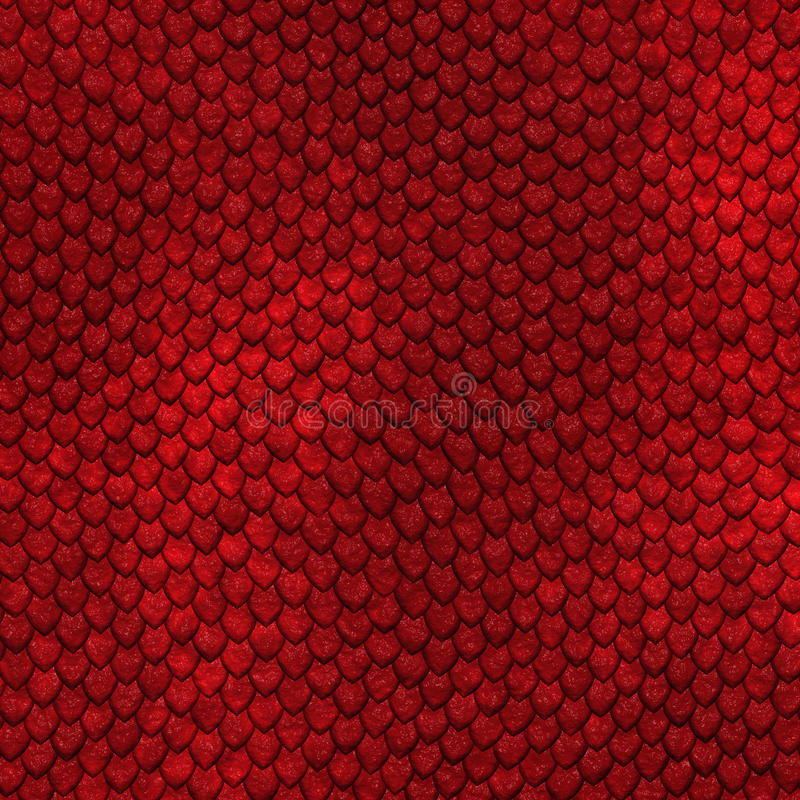 VALORES
Valores con los que nos comprometemos en nuestro modo de proceder y relacionarnos con los demás grupos de interés

Respeto: como valor que faculta a la persona para el reconocimiento, aprecio y estimación de las cualidades de los demás y de sus derechos. Ha de ser reconocido como un valor central para lograr que las personas fomenten el diálogo y la aceptación de una convivencia del yo con los demás.
Transparencia: como generadora de confianza, de información adecuada para saber dónde estamos, qué tenemos y qué pretendemos conseguir. Nuestros grupos de interés han de conocer nuestra actividad, nuestros logros, nuestros puntos fuertes y los aspectos en los que debemos mejorar. Transmitir lo que somos, hacemos y queremos conseguir.
Integridad: como actitud coherente con la misión institucional, los compromisos o acuerdos adoptados. Honradez. Comportamiento ético.
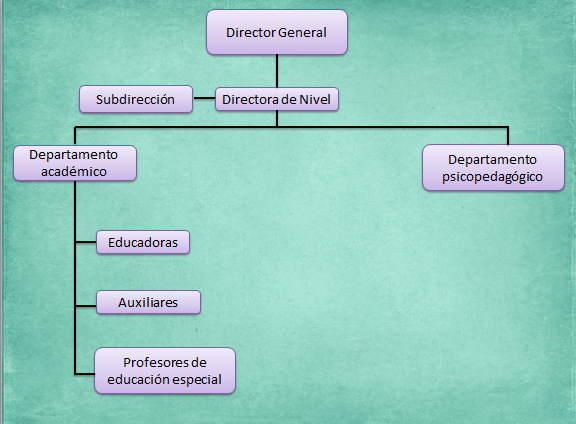 TAREAS DE LA DIRECTORA:
- Organiza el desarrollo del año escolar a partir del calendario establecido por el Ministerio de Educación.
- Coordina con los diferentes equipos de trabajo.
- Planifica y dirige la reunión de los equipos de trabajo.
- Realiza inventarios en el centro de lo que posee.
- Socializa el plan operativo anual como parte del proyecto de centro con todos los actores y organismos de gestión y de participación.
- Asigna las tareas y las actividades a los diferentes equipos de trabajo que han sido integrado durante el proceso de comunicación del proyecto de centro.
- Convoca al personal auxiliar y de apoyo a reuniones de trabajo según el cronograma de la dirección del centro.
-Lleva el control de los recursos educativos y patrimoniales del centro educativo.
- Organiza los procesos de supervisión, acompañamiento y seguimiento de los procesos docentes  educativos del centro.
- Coordinar la generación, procesamientos, transmisión y aprovechamiento de las informaciones estadísticas que se generen en el centro.
- Evalúa continuamente la observación, las normas y el cumplimiento de las responsabilidades asumidas consciente y democráticamente.
- Mantiene actualizado los datos de todo el personal.
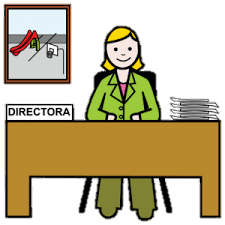 PUESTO: Docente
DESCRIPCION DEL PUESTO: Persona que se dedica a enseñar o que realiza acciones referentes a la enseñanza.
OBJETIVO DEL PUESTO: Impartir conocimientos teóricos-prácticos, planificando, ejecutando y evaluando el proceso de enseñanza-aprendizaje en el alumno, tomando en consideración el diseño curricular nacional y las necesidades e intereses de los alumnos, a fin de lograr el desarrollo de sus conocimientos y destrezas.
 FUNCIONES DEL PUESTO:
-Plantear de manera sistemática el  curso de acción que debe emprenderse, de acuerdo al proyecto de centro, y las rutas posibles que deben recorrerse para superar las dificultades y limitaciones identificadas en la fase diagnóstica  anterior.
-Analizar la misión y la visión de la educación, así como los principios y fines de la educación dominicana a los fines de elaborar el plan conforme al perfil del alumno y la alumna  dominicano  y dominicana.
-Realizar un análisis de contenido y no contenido al plan para comprobar si hay presencia de los valores fundamentales contenidos en el perfil del y la estudiante dominicana.
TAREAS DE LA SECRETARIA:
- Conoce el calendario escolar, la población docente y la estudiantil.
- Estudia la estructura de su puesto en el centro.
-Ordena la agenda diaria de trabajo con la directora del centro.
- Registra el control de asistencia.
- Revisa los archivos, los sistematiza y actualiza.
-Entrega a los/as docentes  los libros de registro de grado.
- Decora el entorno de trabajo de la oficina.
- Trabaja los formularios para recolectar información y distribuirla.
- Redacta actos de comunicación.
- Ordena, revisa y corrige documentos.
- Remite documentos para la firma.
-Trabaja la estadística del centro.
-Despacha correspondencia.
- Distribuye información.
PUESTO: Conserje
DESCRIPCION DEL PUESTO: Es la persona que tiene a su cargo la limpieza de un edificio o establecimiento público.
TAREAS DEL PUESTO:
- Recibe información amplia sobre la naturaleza, composición e importancia del puesto.
- Revisa las instalaciones físicas del centro.
- Identifica las herramientas e insumos con los cuales trabaja.
- Participa en reuniones de información y capacitación sobre funcionamiento de su puesto.
- Barre las áreas que le corresponden de acuerdo a la división previa del trabajo.
- Desempolva los muebles de su área.
- Cepilla paredes.
- Limpiar el piso de su área de trabajo.
- Reorganiza las butacas y demás mobiliarios del área de limpieza.
- Realiza otras tareas adicionales como: colar café, ayuda en la distribución de la merienda, ayuda a compañeras de trabajo, diligencias de la dirección.
- Recibe visitas de supervisión por parte de la directora.
- Ayuda en el mantenimiento de la disciplina en hora de recreo.
Para el instituto , es importante formar una relación estrecha entre alumnos, docentes y padres de familia, basada en la comunicación, formando así una comunidad diversa comprometida con la formación de nuestros estudiantes.

los principios rectores de esta institución son respeto a si mismos a los demás y al entorno; respeto a la diversidad, la libertad de culto e ideas políticas, así como tolerancia hacia las ideas de cualquier miembro de la comunidad. La dignidad de la humanidad, el respeto a la diversidad cultural, el respeto y conservación de la naturaleza, la libertad, la equidad y el respeto por la salud de su cuerpo y mente, son algunos de los valores que el colegio enfatiza.
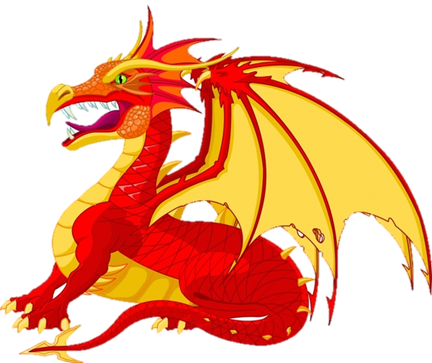 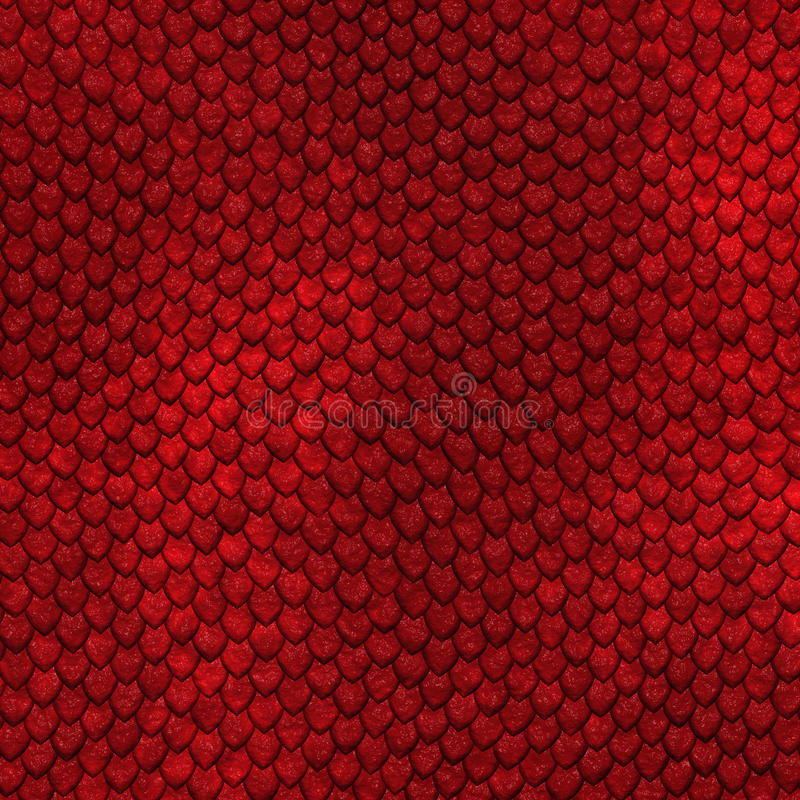 Todos los educandos tienen los siguientes deberes:
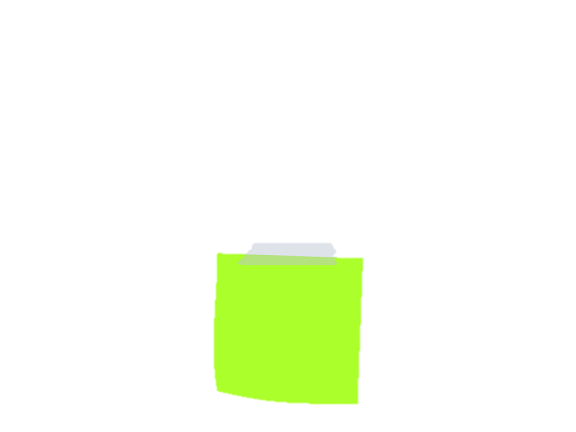 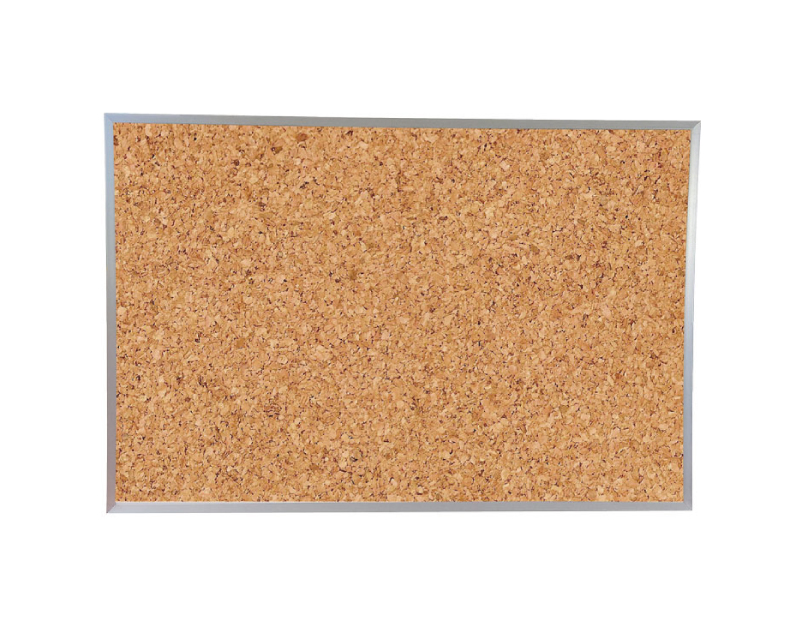 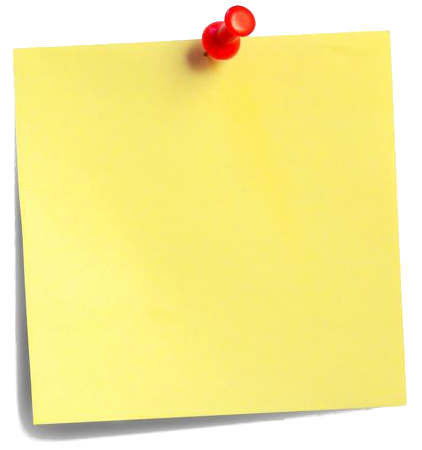 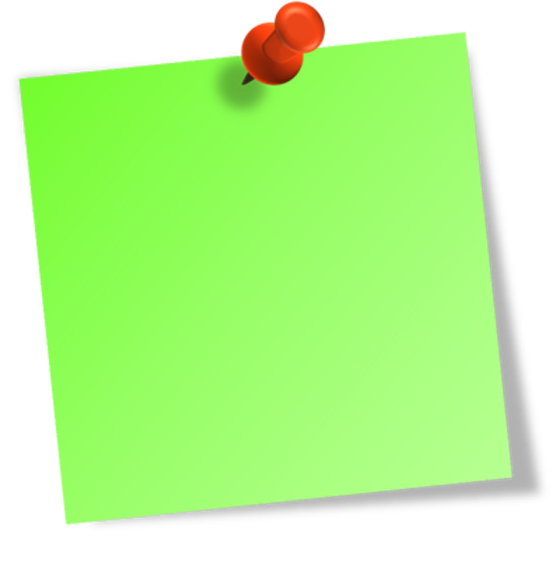 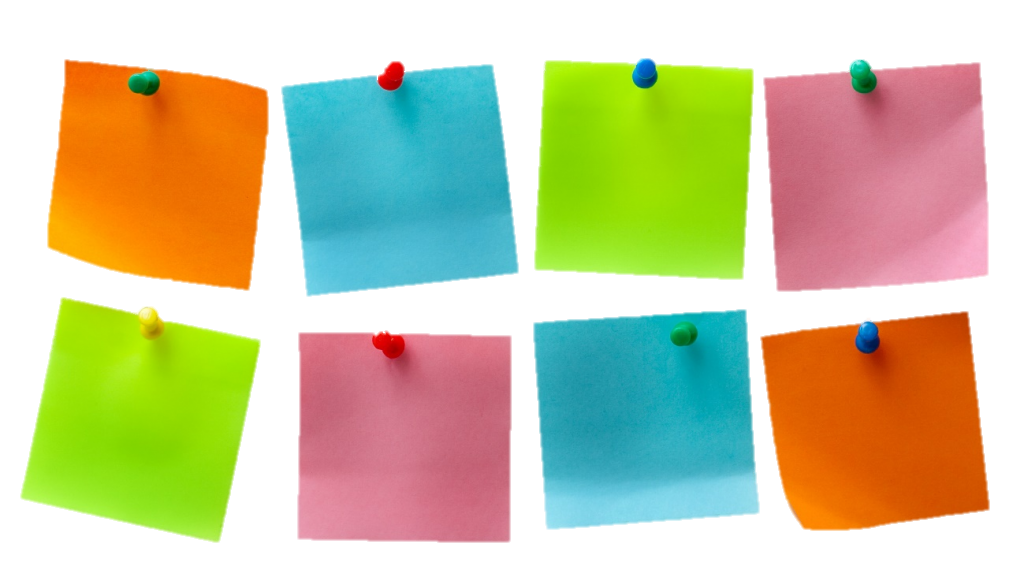 1. Cumplir las disposiciones normativas, así como los acuerdos de la Dirección que contribuyan a su formación integral.
3. Cumplir con las indicaciones del educador y de la dirección que le corresponden en su calidad de educando.
2. Observar buena conducta dentro y fuera de la institución educativa.
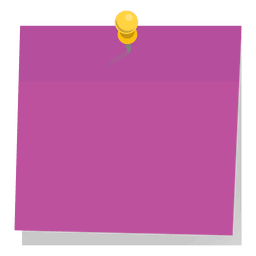 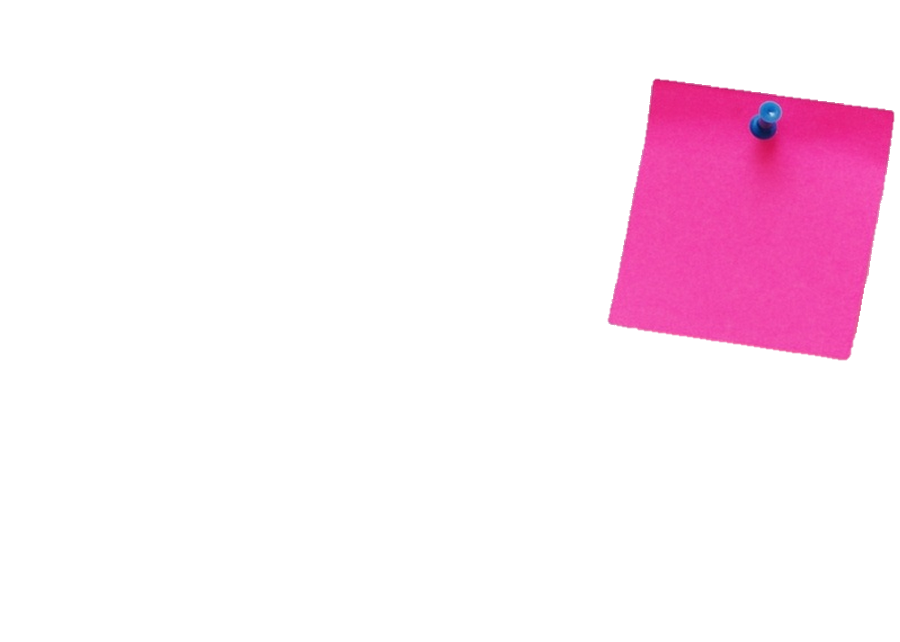 6. Participar activa y constantemente en las actividades académicas para lograr el desarrollo de sus capacidades y habilidades como agentes de su propia formación y con un sentido de responsabilidad y servicio.
4. Asistir con puntualidad a sus clases y a las actividades escolares de acuerdo a los planes y programas de estudio que sean obligatorias.
5. Observar un trato respetuoso entre sus compañeros y el personal que labora en la institución educativa.
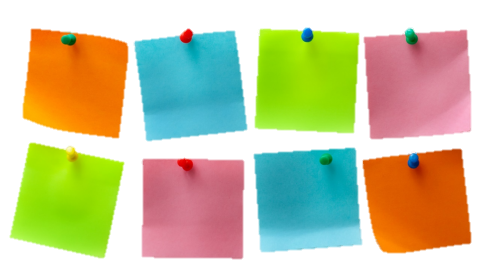 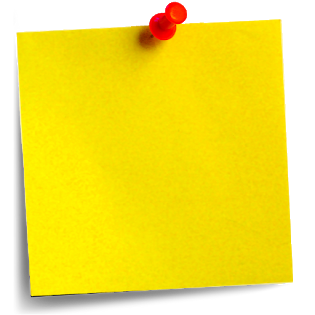 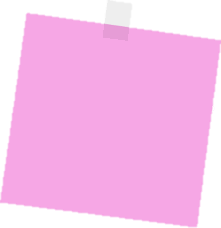 7. Hacer un buen uso de los bienes, instalaciones y servicios de que disponga la institución educativa.
9. Abstenerse de traer objetos punzo cortantes, material explosivo, juguetes y juegos electrónicos, dinero, cosas de valor
8. Abstenerse de efectuar actos que denigren a la institución educativa y de fomentar por cualquier medio la indisciplina escolar.
Derechos y deberes de los educandos.Todos los educandos tienen los siguientes derechos:
1. Ser tratados con respeto, igualdad y en forma justa por parte de los educadores.
2. Gozar de las mismas oportunidades de desarrollo, sin limitaciones o preferencias personales.
3. Ser respetados en su integridad física, psicológica y moral.
4. Ser escuchados y orientados en función de sus necesidades académicas y personales.
5. Disfrutar de sus tiempos libres establecidos por la Institución Educativa.
6. Hacer un buen uso de los bienes, instalaciones y servicios de que disponga la institución educativa.
7. Los demás que sean inherentes a la naturaleza de su desarrollo como educando.
8. Recibir de los Educadores una adecuada presentación personal, puntualidad y asistencia; preparación de clases, orden y metodología sugerida en planes y programas de estudio, el respeto por el derecho a participar; y una seriedad y justicia en la evaluación del aprendizaje.
9. Ser informado oportunamente sobre su desarrollo académico y recibir atención, de manera especial, cuando sus resultados no sean favorables, debido a problemas personales, familiares, de carácter físico, psicológicos y/o emocional, a través del personal capacitado para ello.
Servicios
Lenguas:
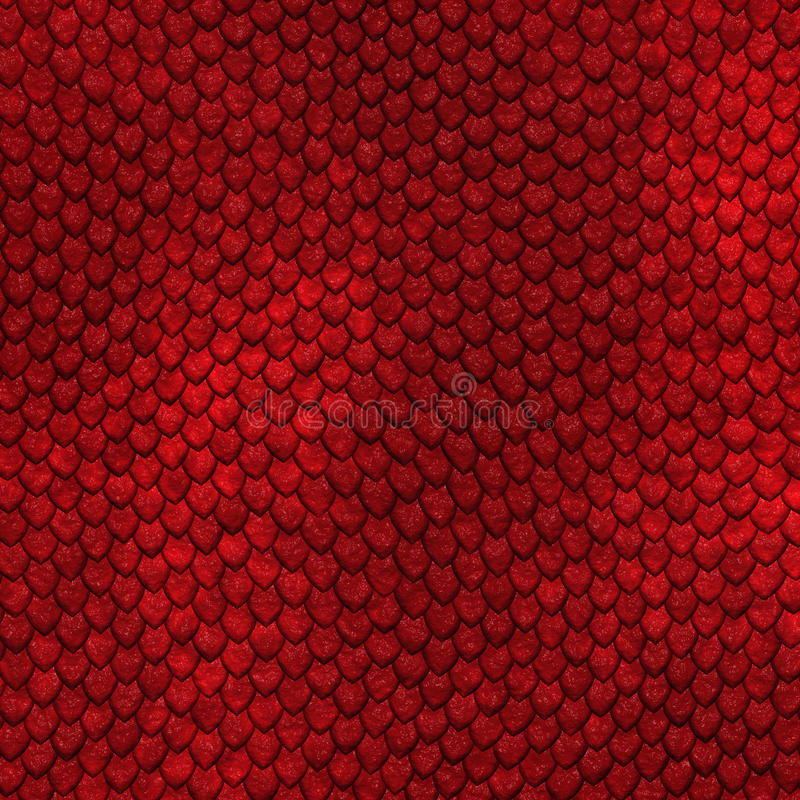 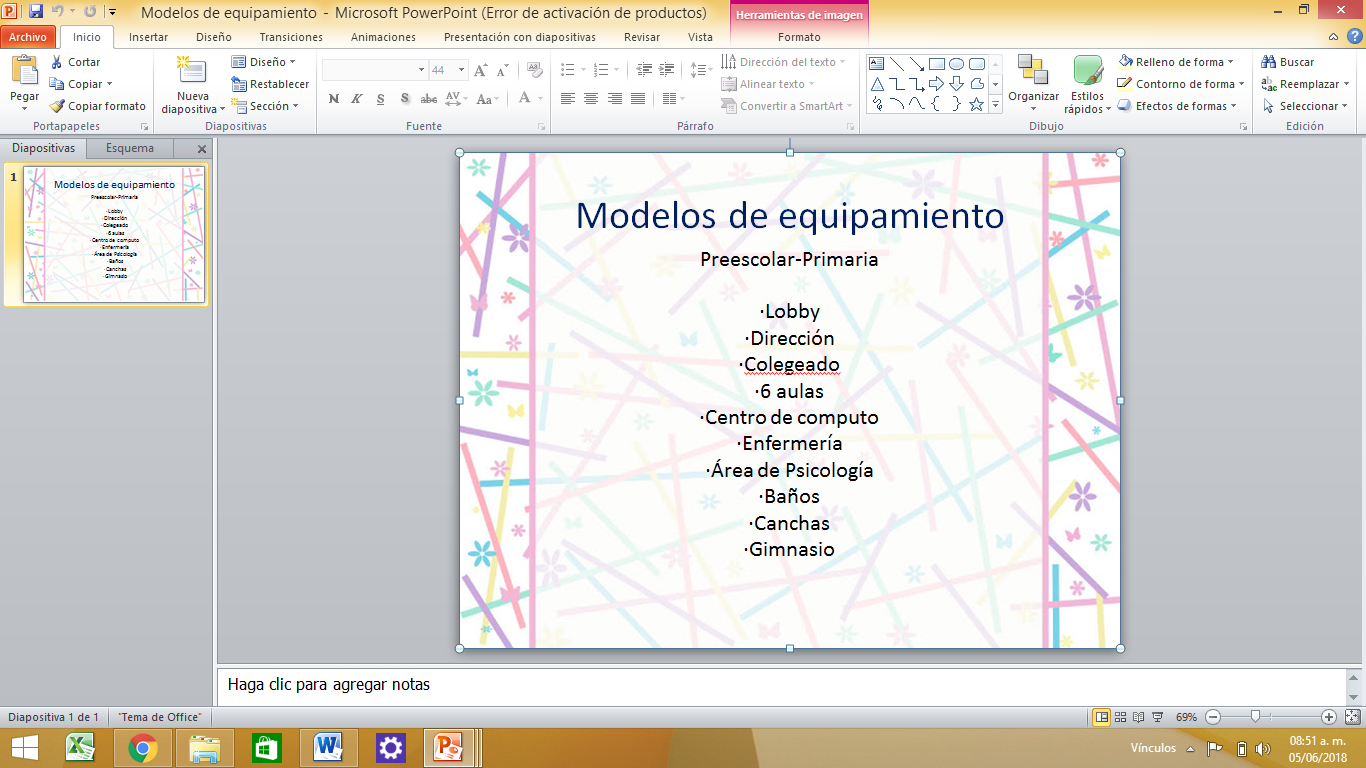 Plano planta baja
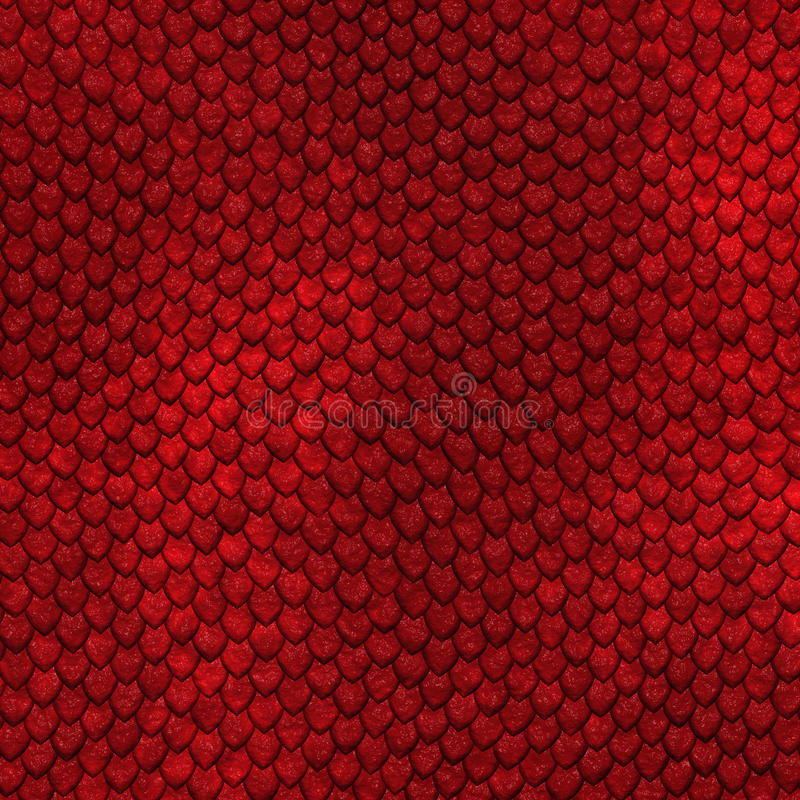 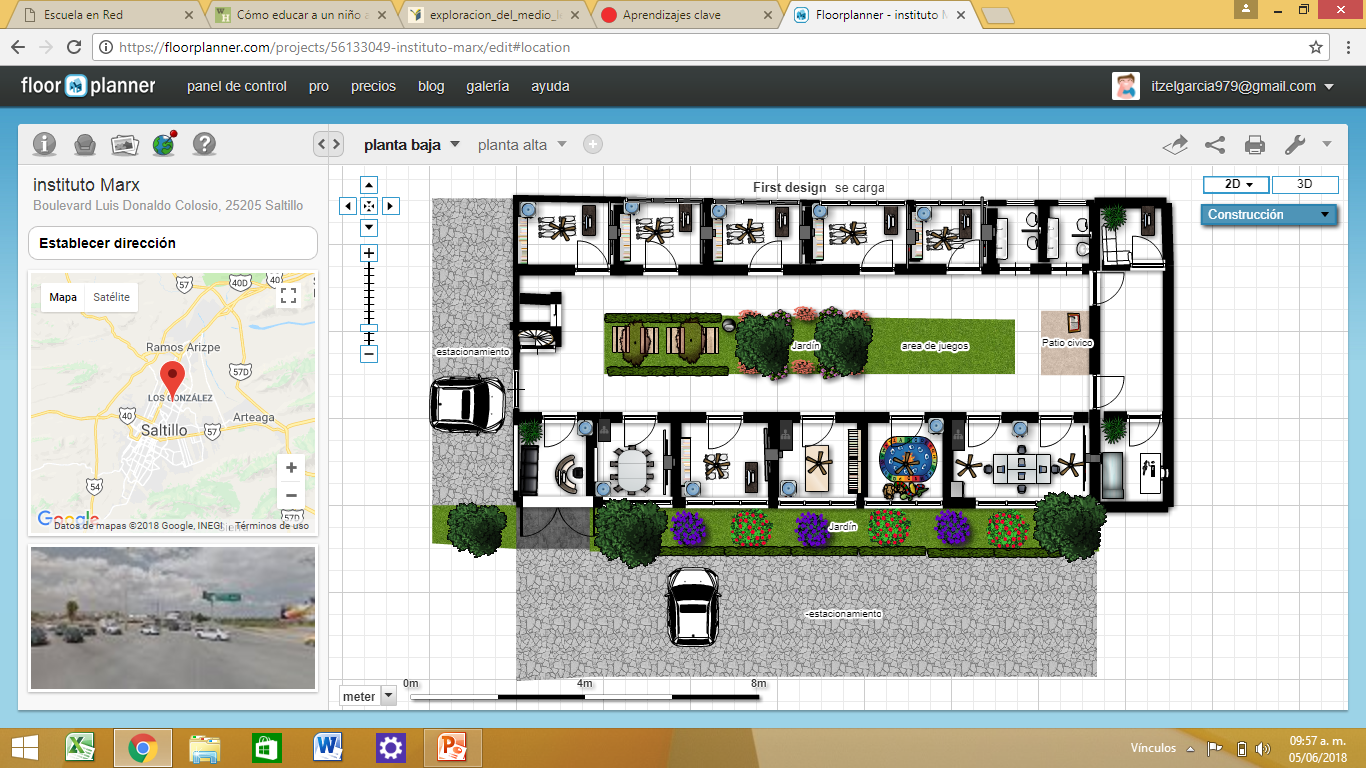 https://floorplanner.com/projects/56133049-instituto-marx/edit#location
Plano planta alta
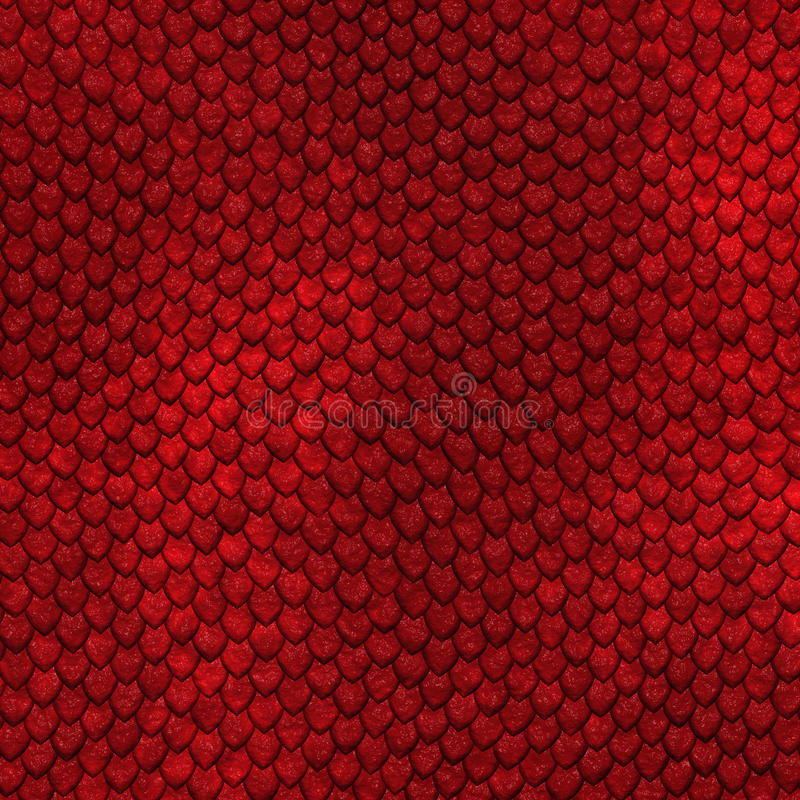 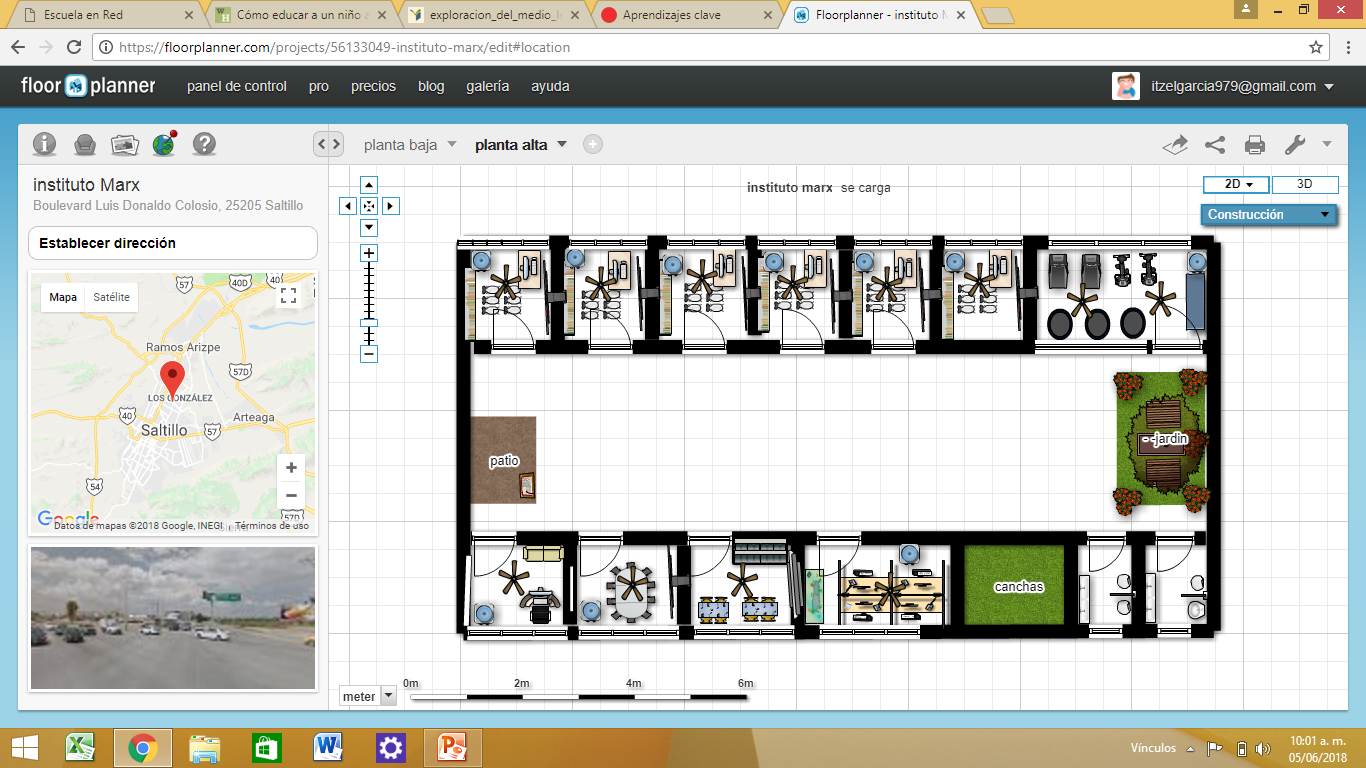 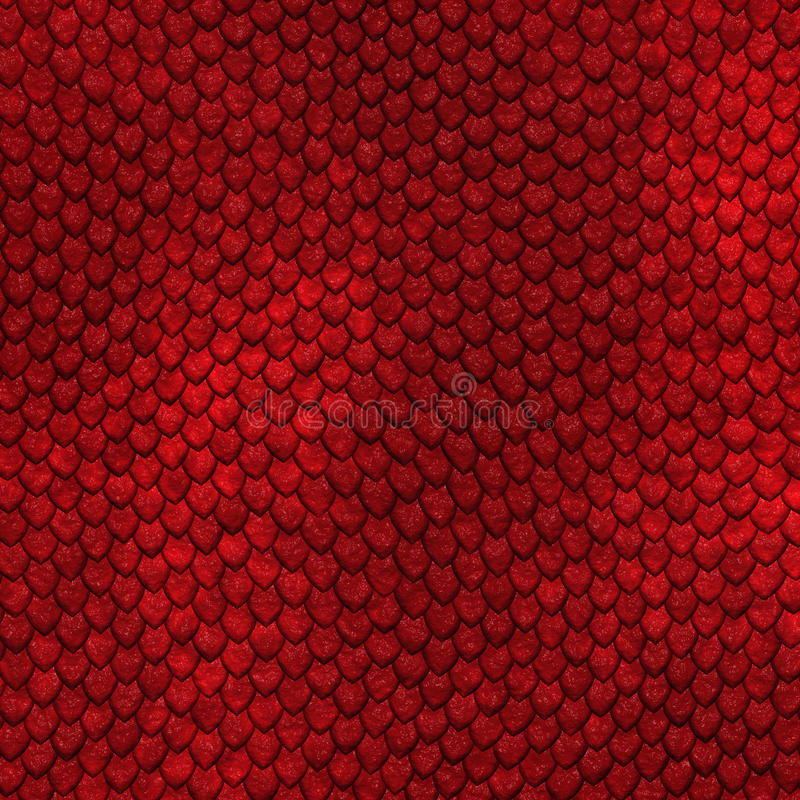 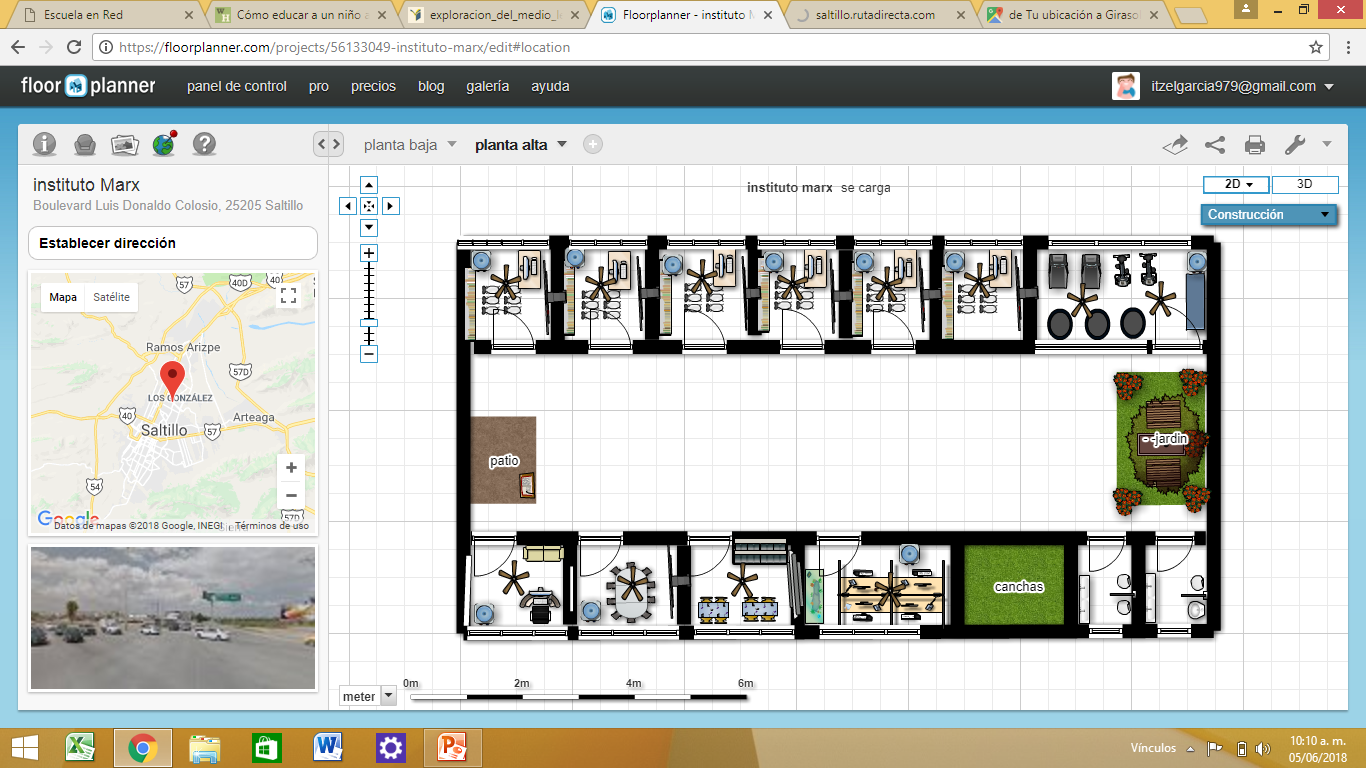